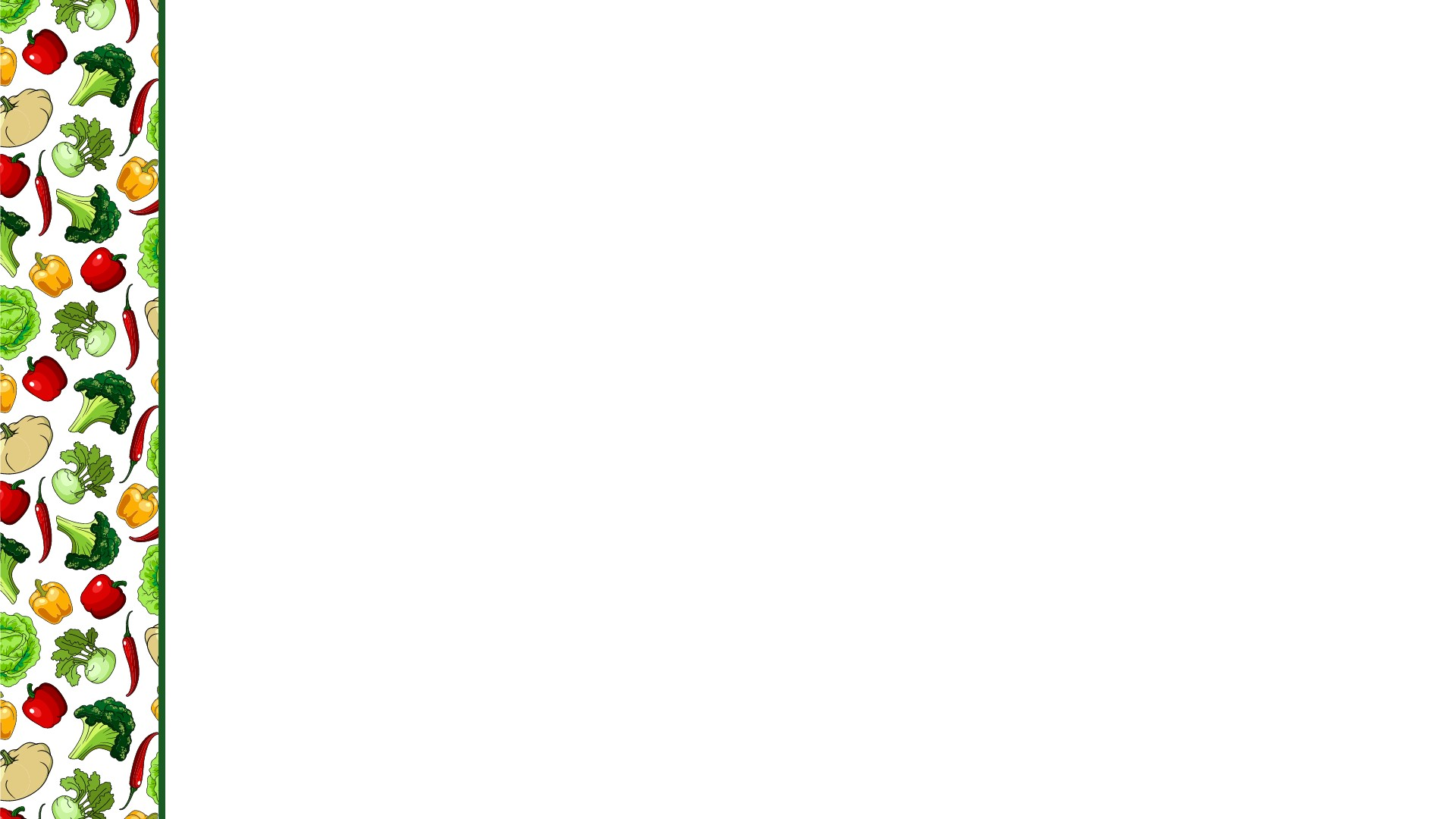 HarvestThanksgiving2023
‘Celebrate the Festival of Harvest’
Exodus 23:16
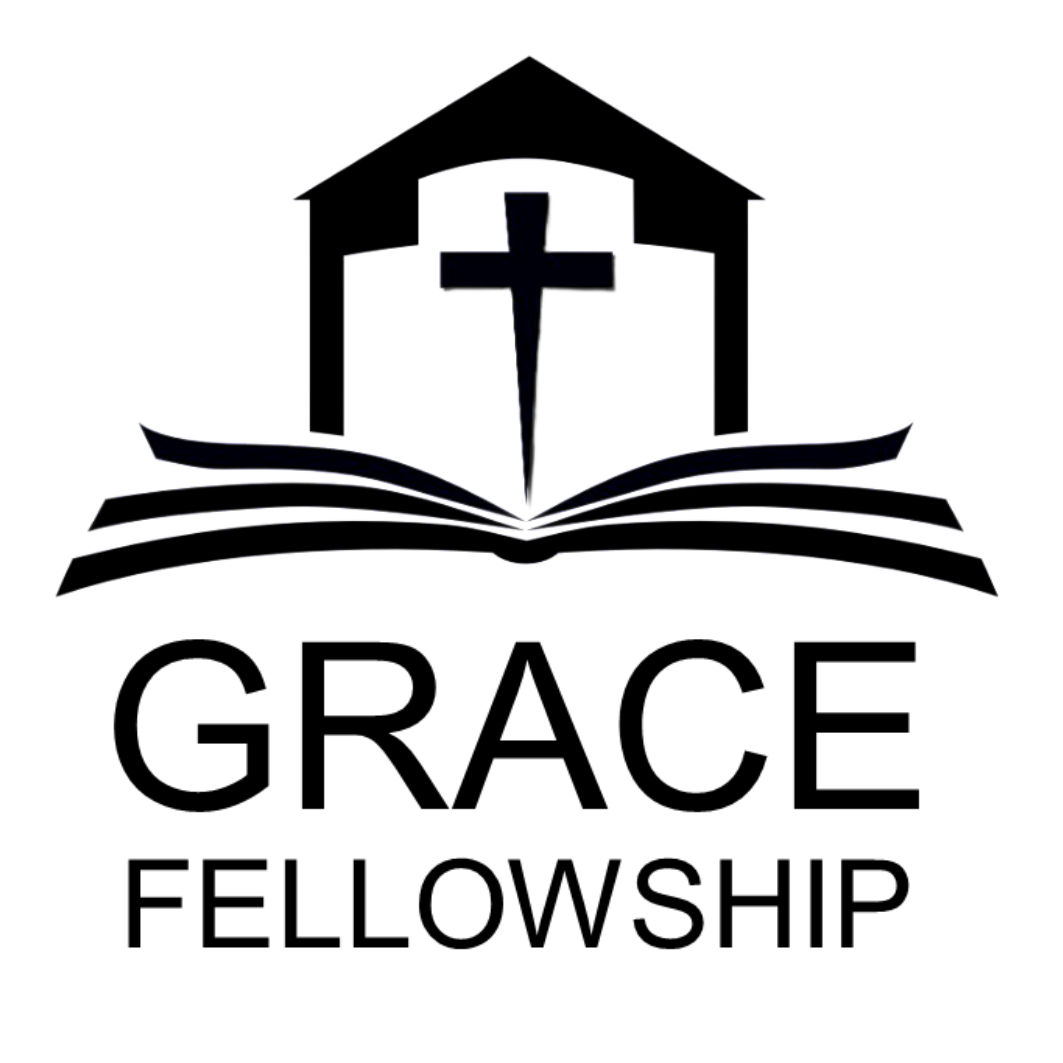 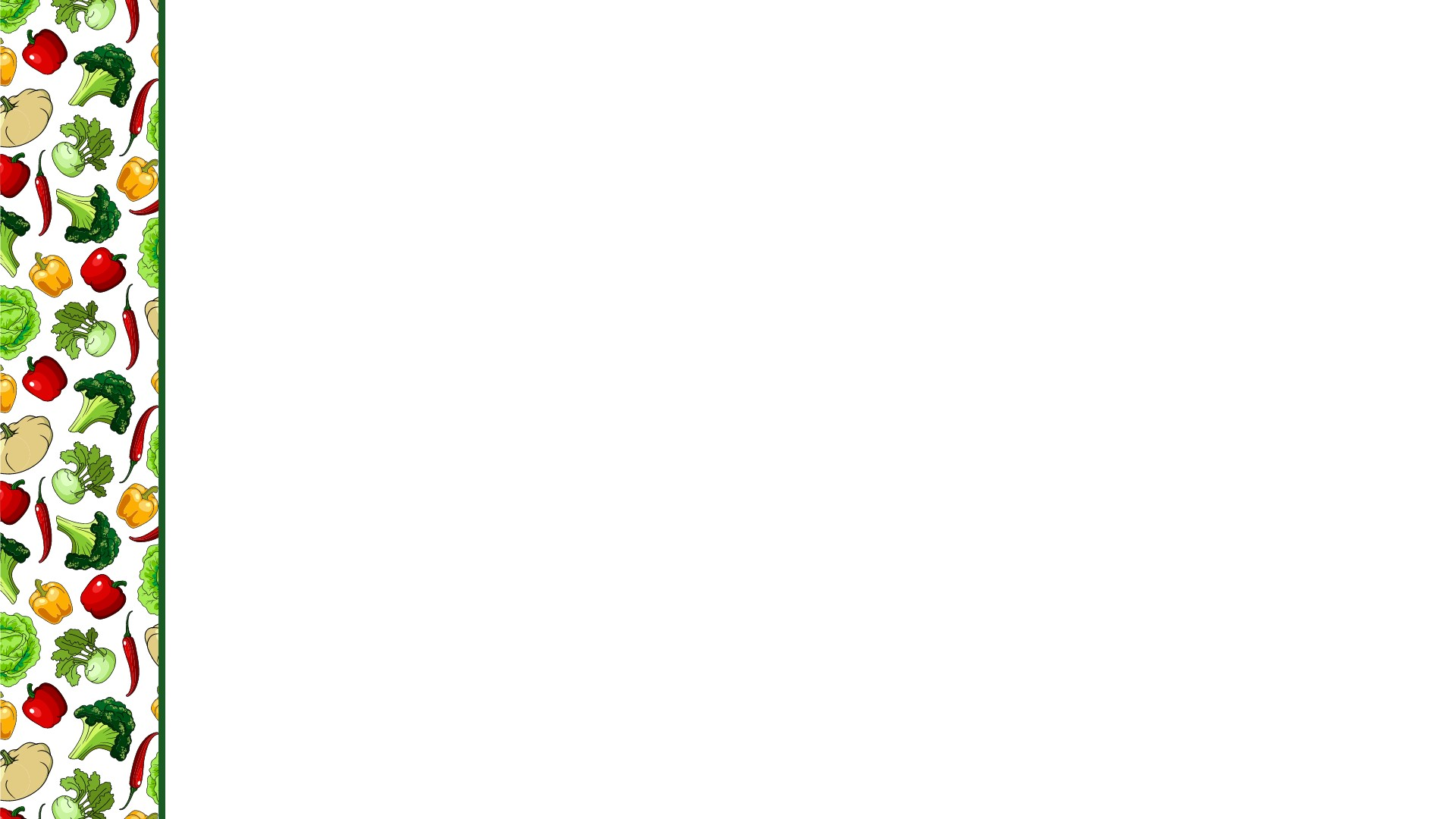 Harvest reminds us God is a God of…
Promises
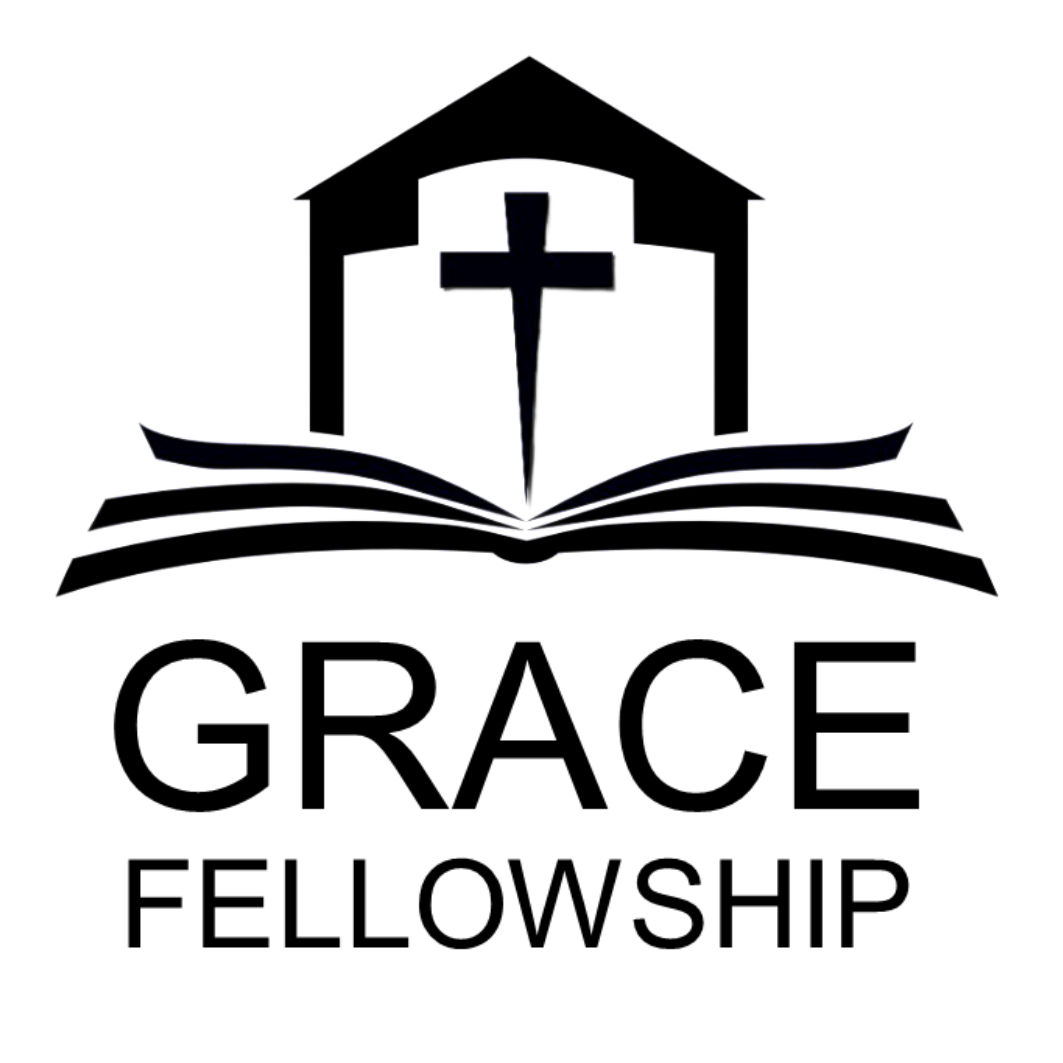 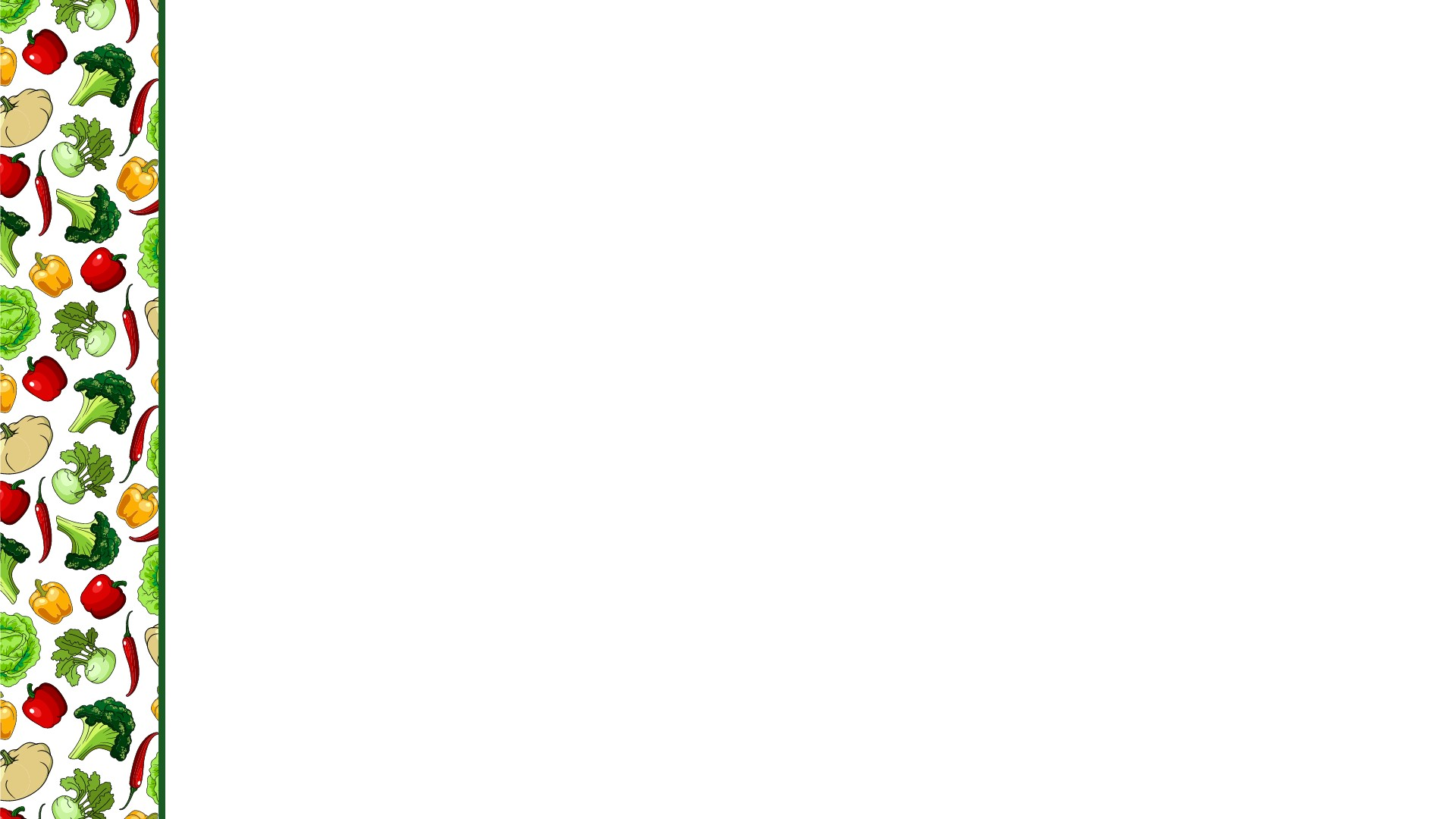 Harvest reminds us God is a God of…
Promises – That He always keeps
‘As long as the earth endures, seedtime and harvest, cold and heat, summer and winter, day and night will never cease.’
Genesis 8:22
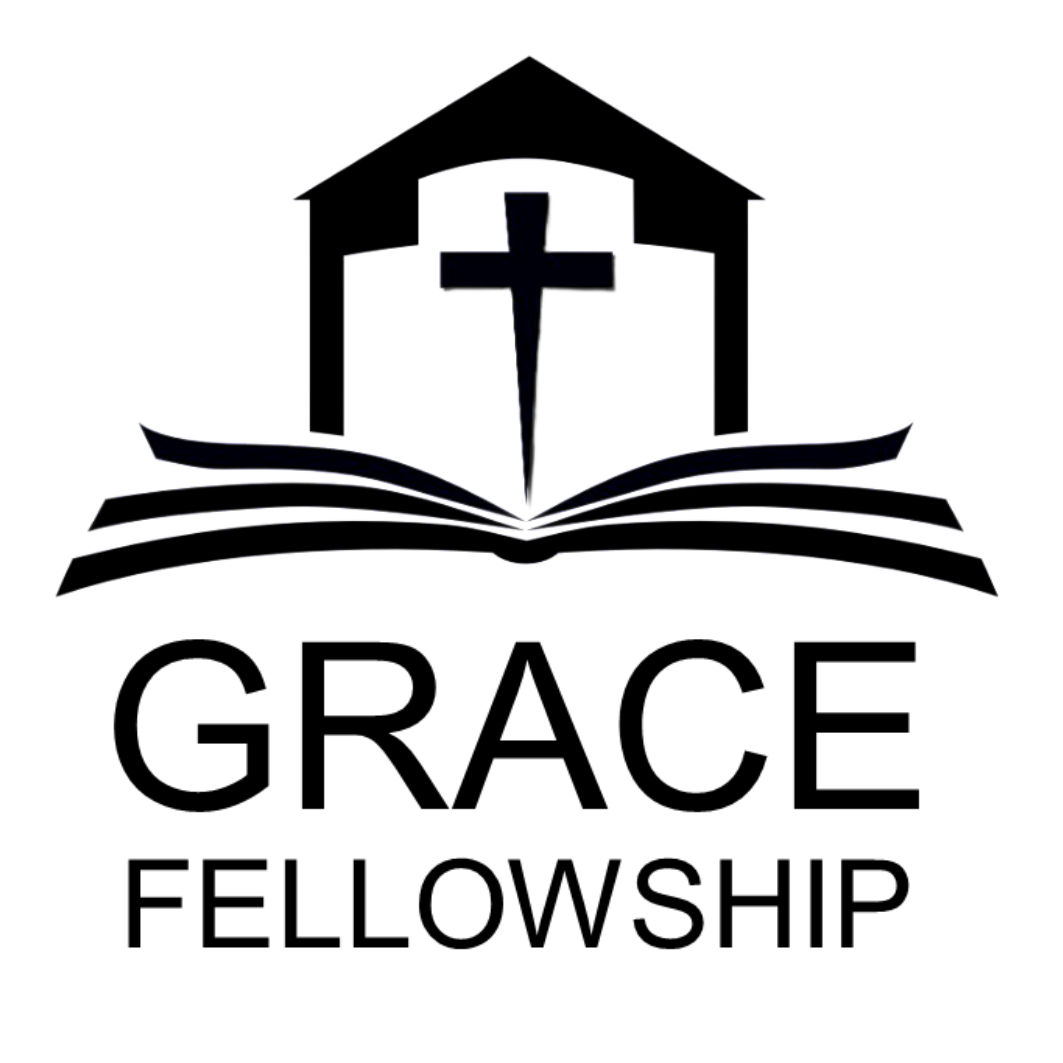 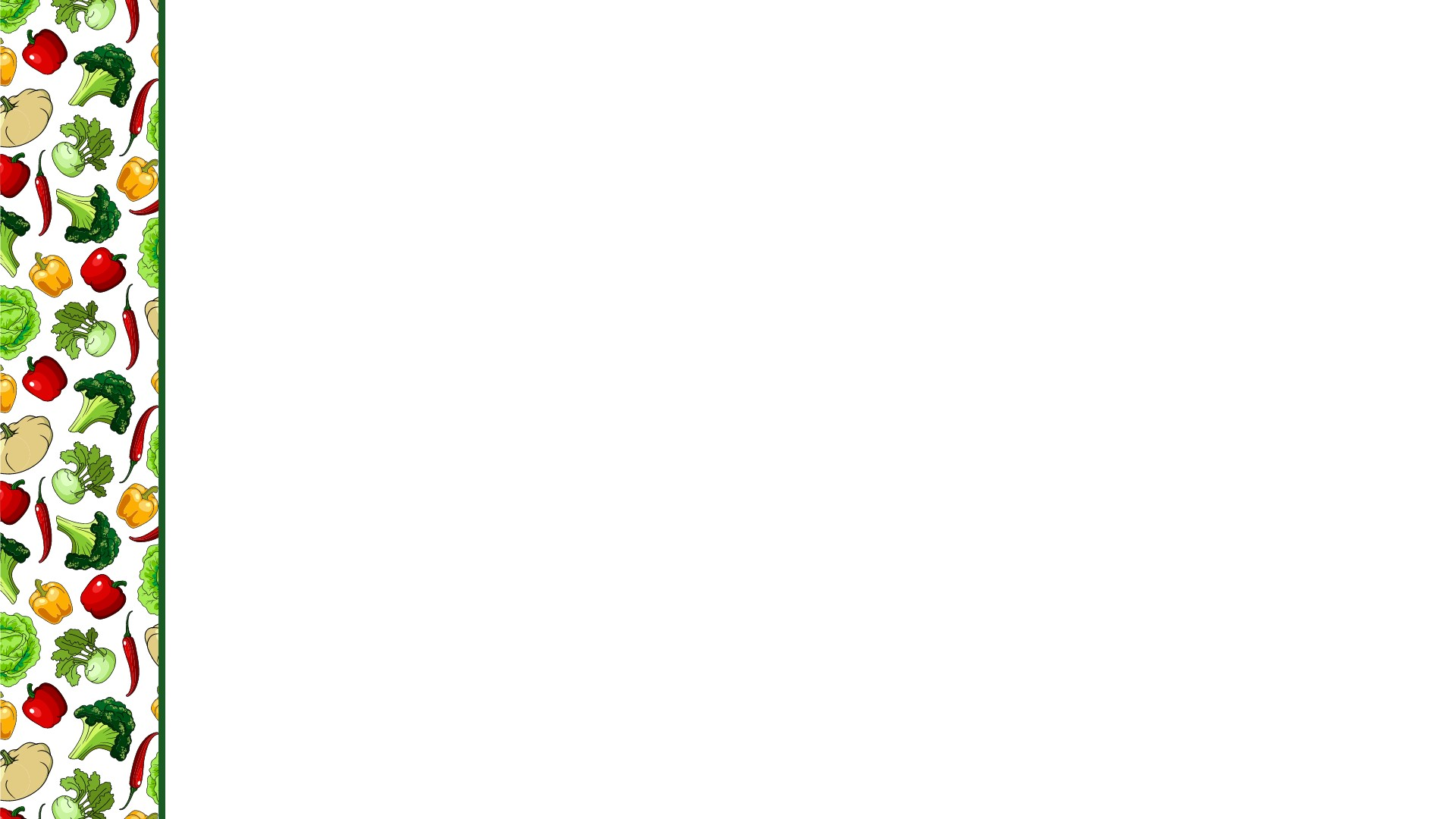 Harvest reminds us God is a God of…
Promises – That He always keeps
 Provision
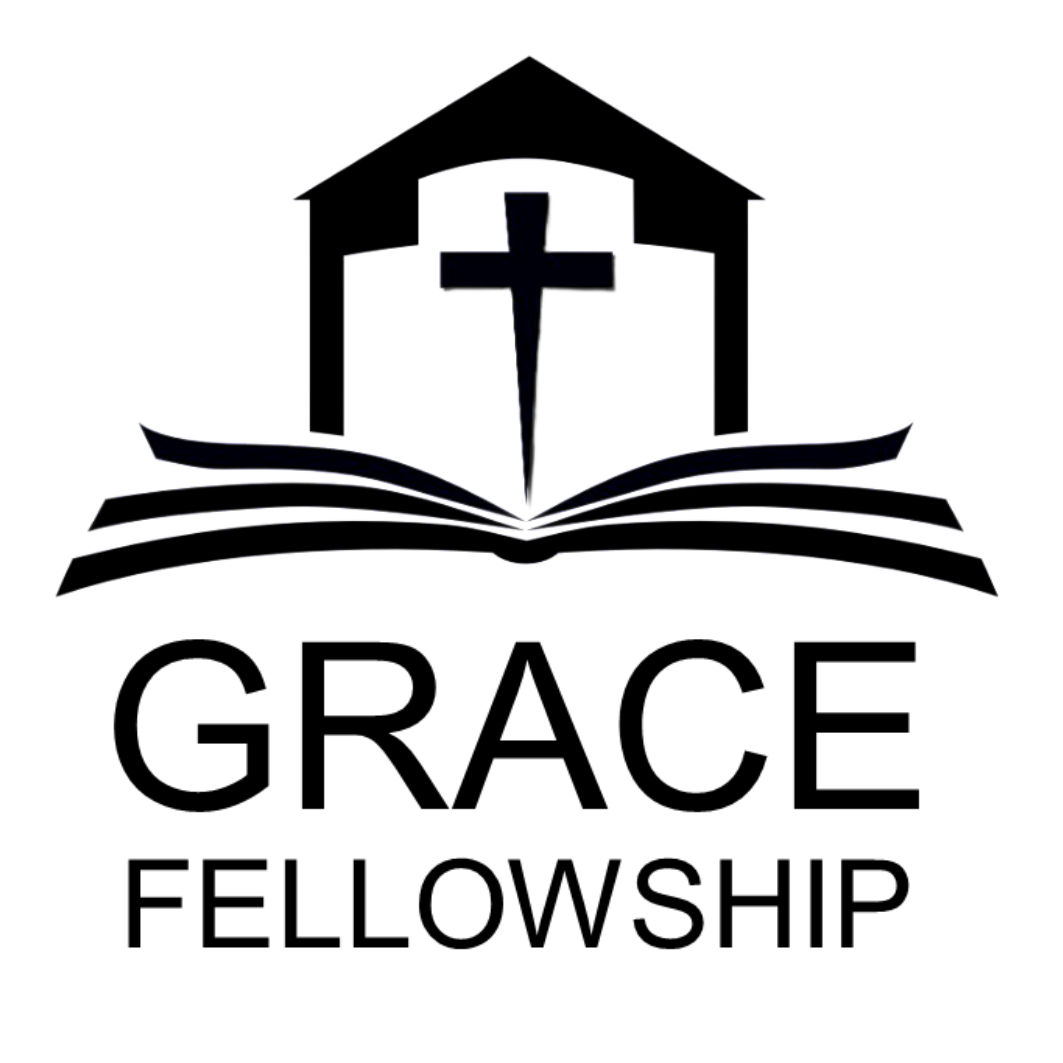 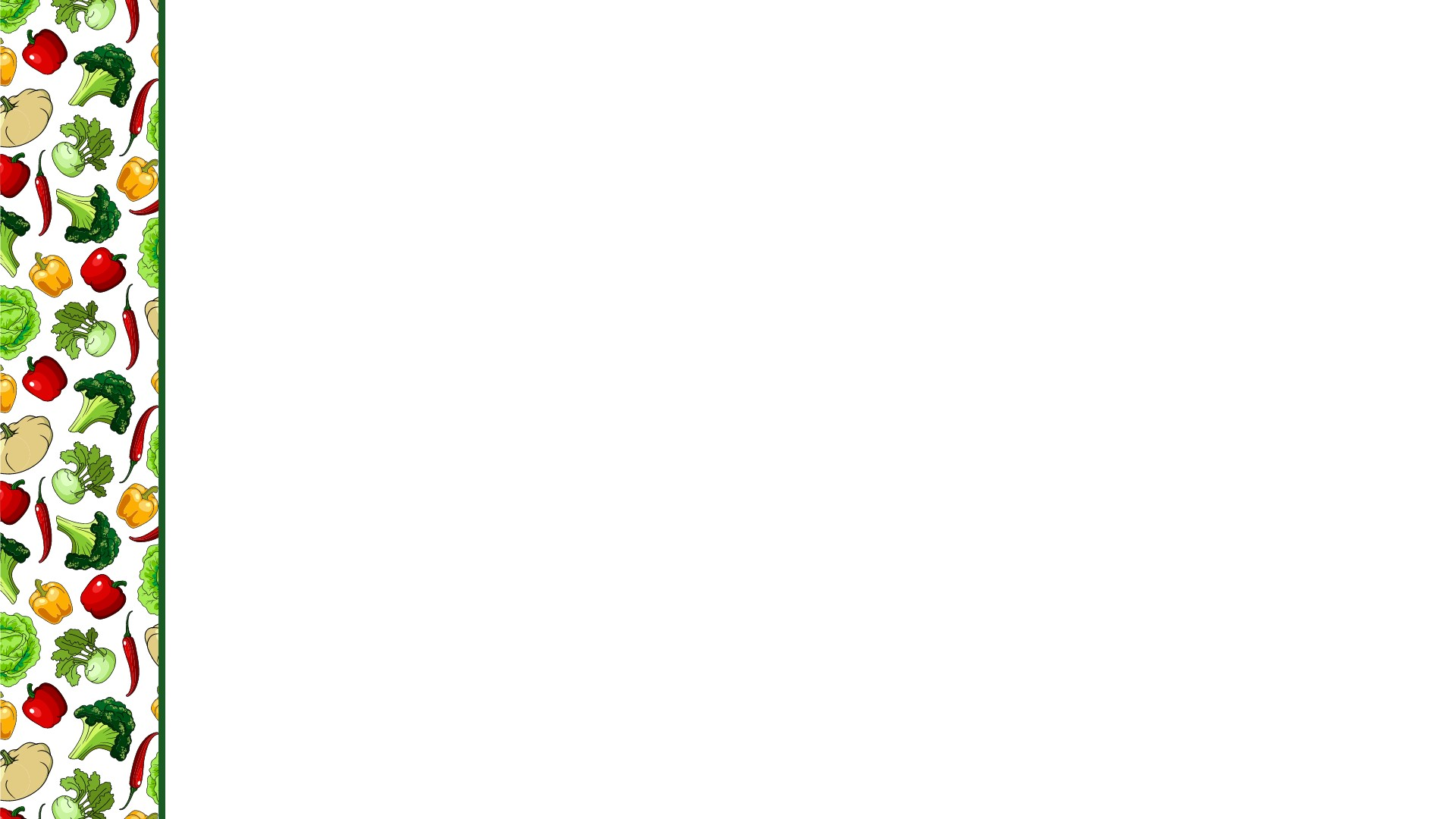 Harvest reminds us God is a God of…
Promises – That He always keeps
 Provision – That meets our greatest need
‘For Jesus Christ also suffered once for sins, the righteous for the unrighteous to bring you to God.’
1 Peter 3:18
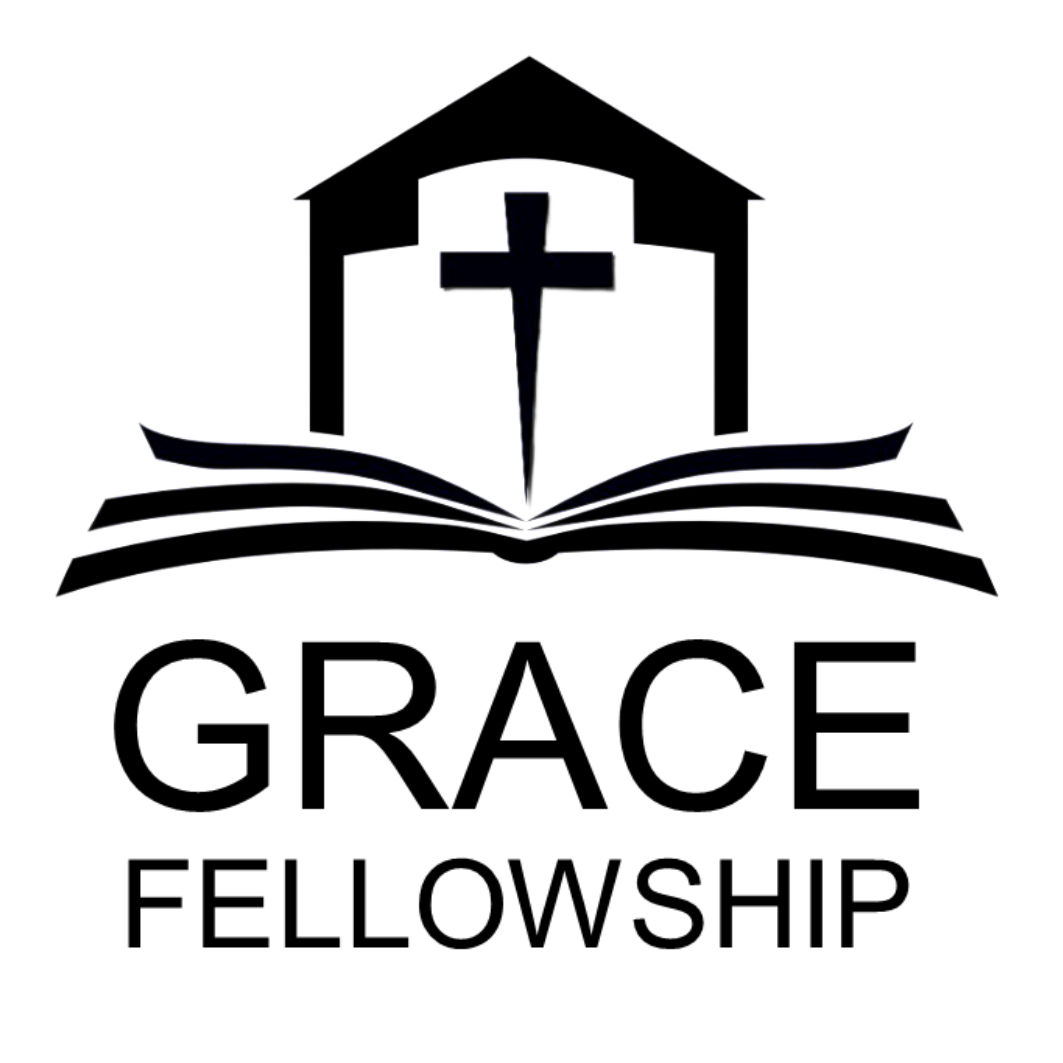 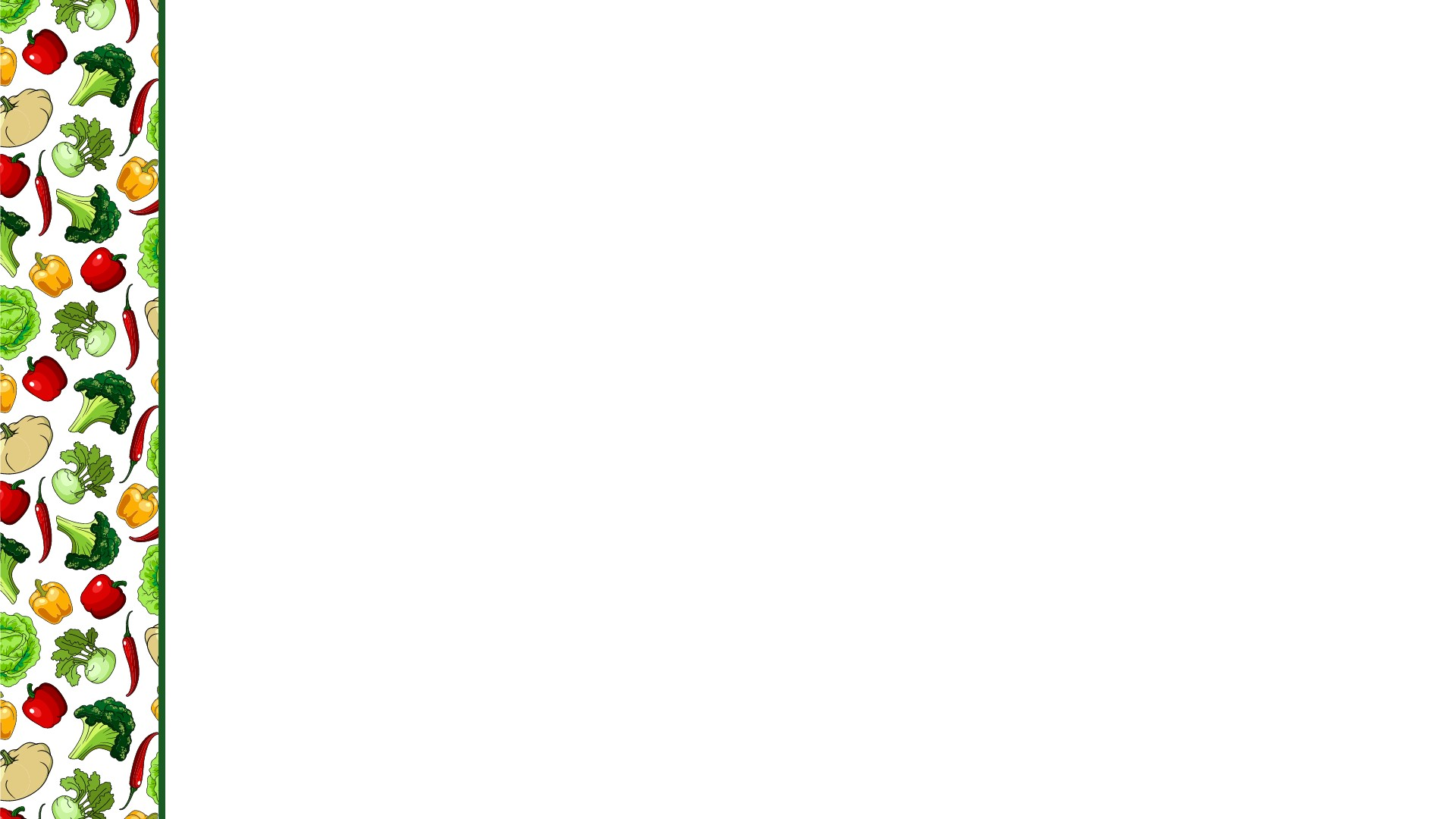 Harvest reminds us God is a God of…
Promises – That He always keeps
 Provision – That meets our greatest need
‘For God so loved the world that He gave His one and only Son that whoever believes in Him shall not perish, but have eternal life.’
John 3:16
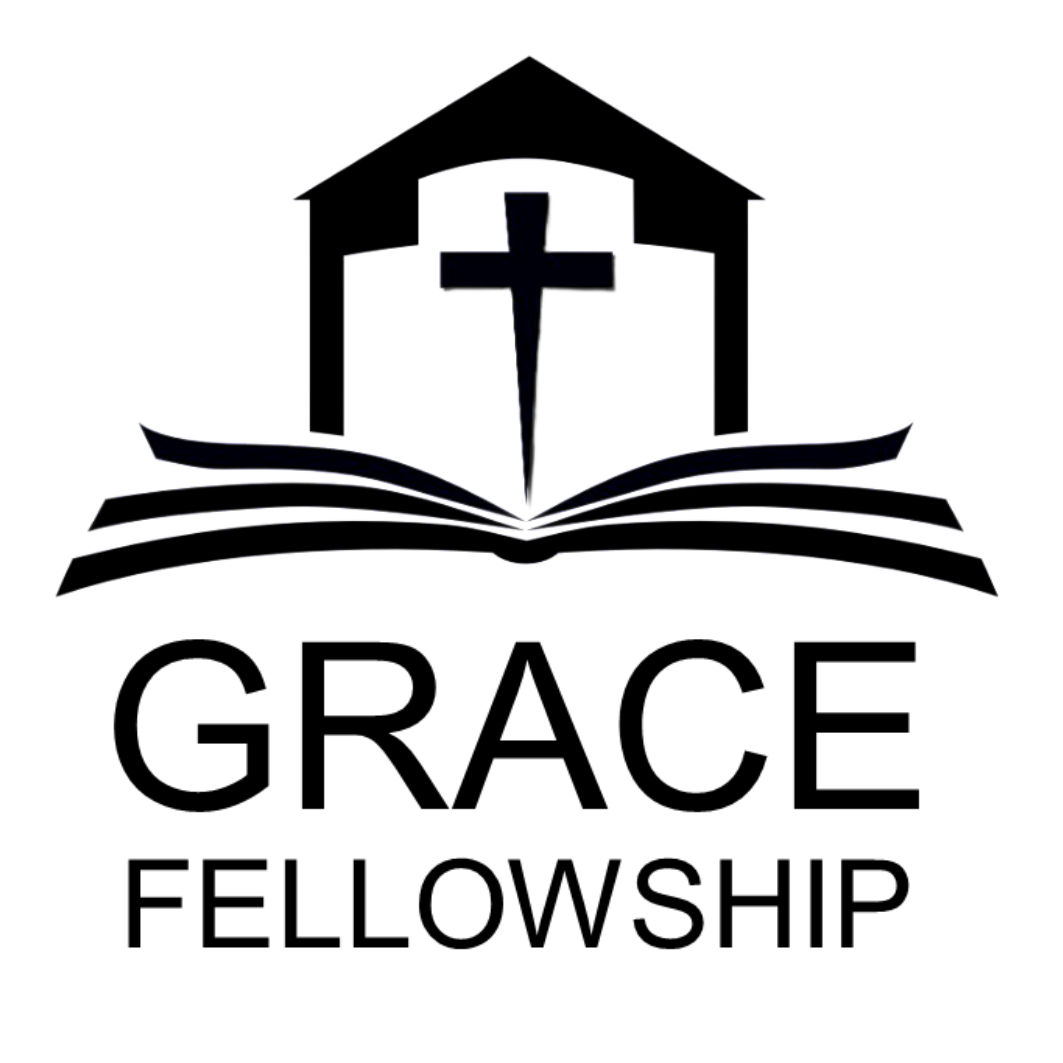 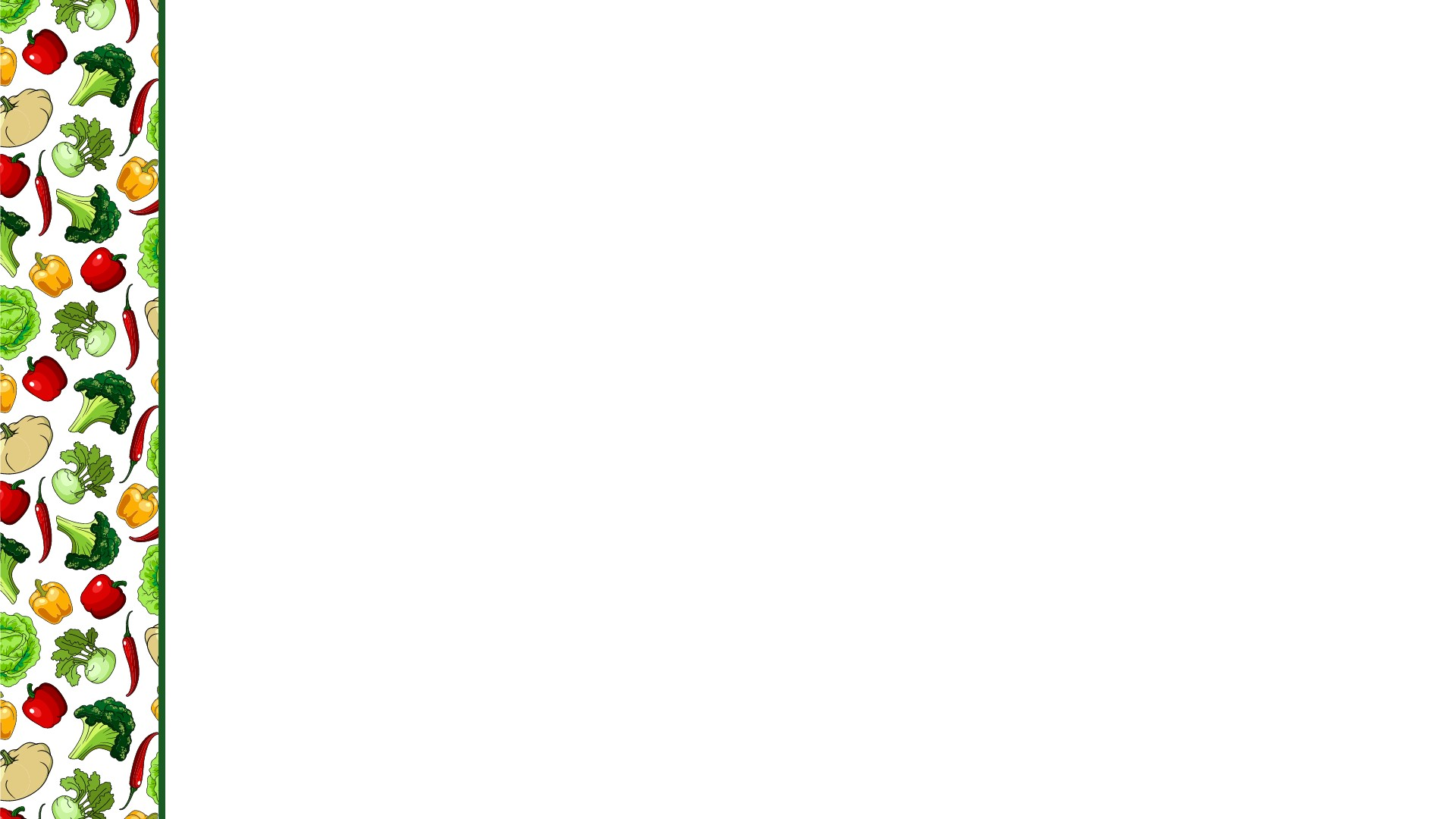 Harvest reminds us God is a God of…
Promises – That He always keeps
 Provision – That meets our greatest need Patience
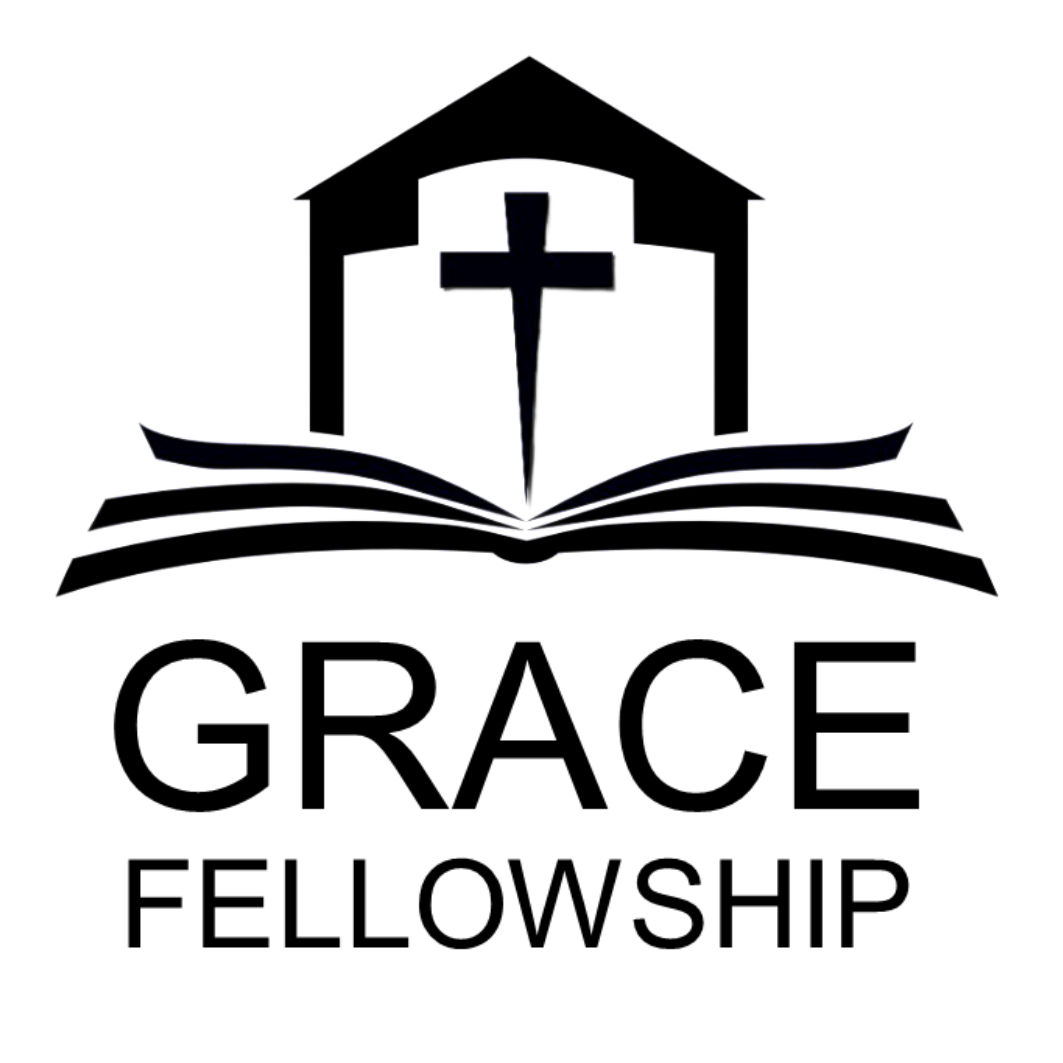 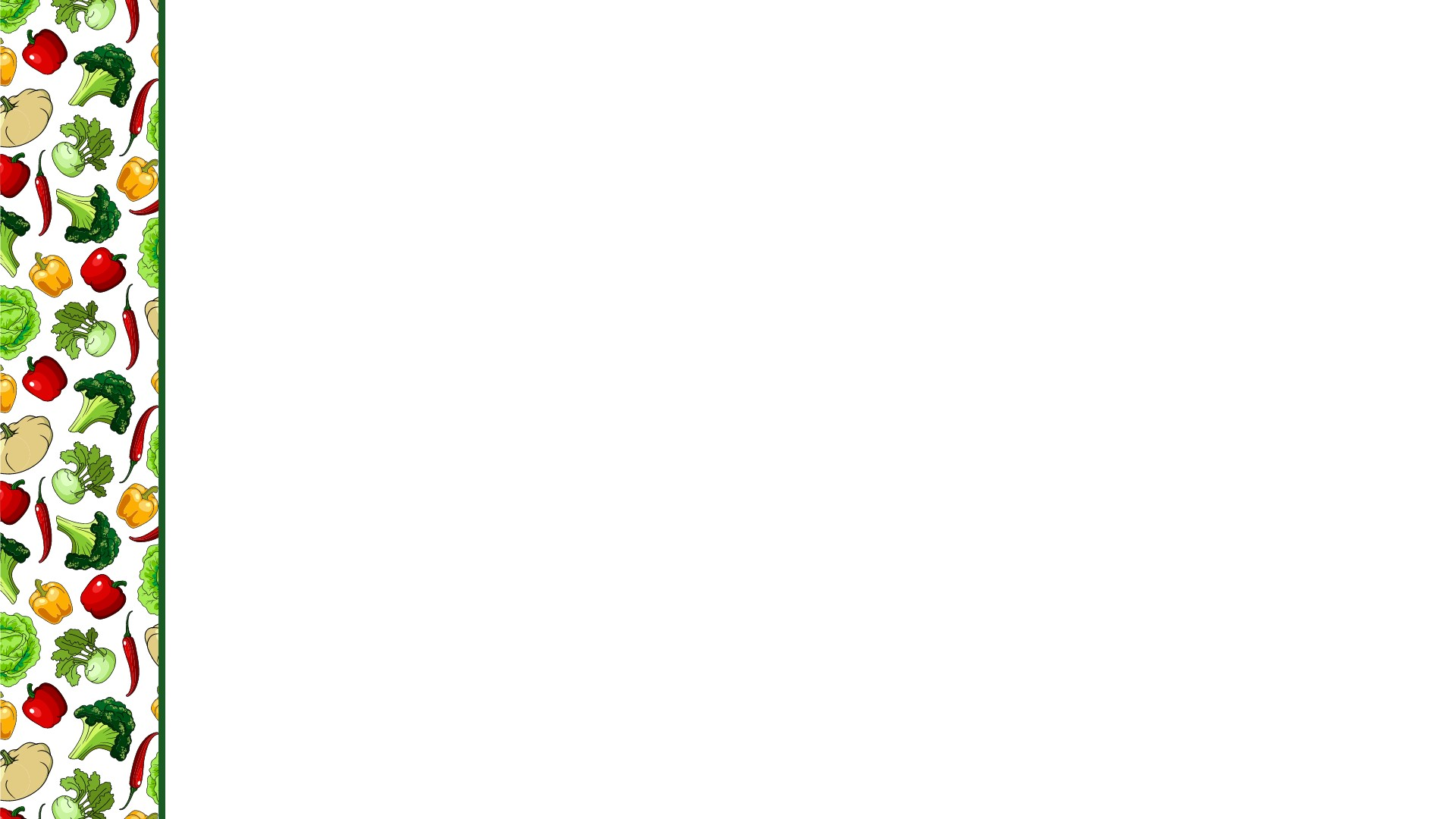 Harvest reminds us God is a God of…
Promises – That He always keeps
 Provision – That meets our greatest need Patience – That people may be saved
‘The Lord is not slow in keeping His promise, as some understand slowness. Instead He is patient with you, not wanting anyone to perish, but everyone to come to repentance.’  2 Peter 3:9
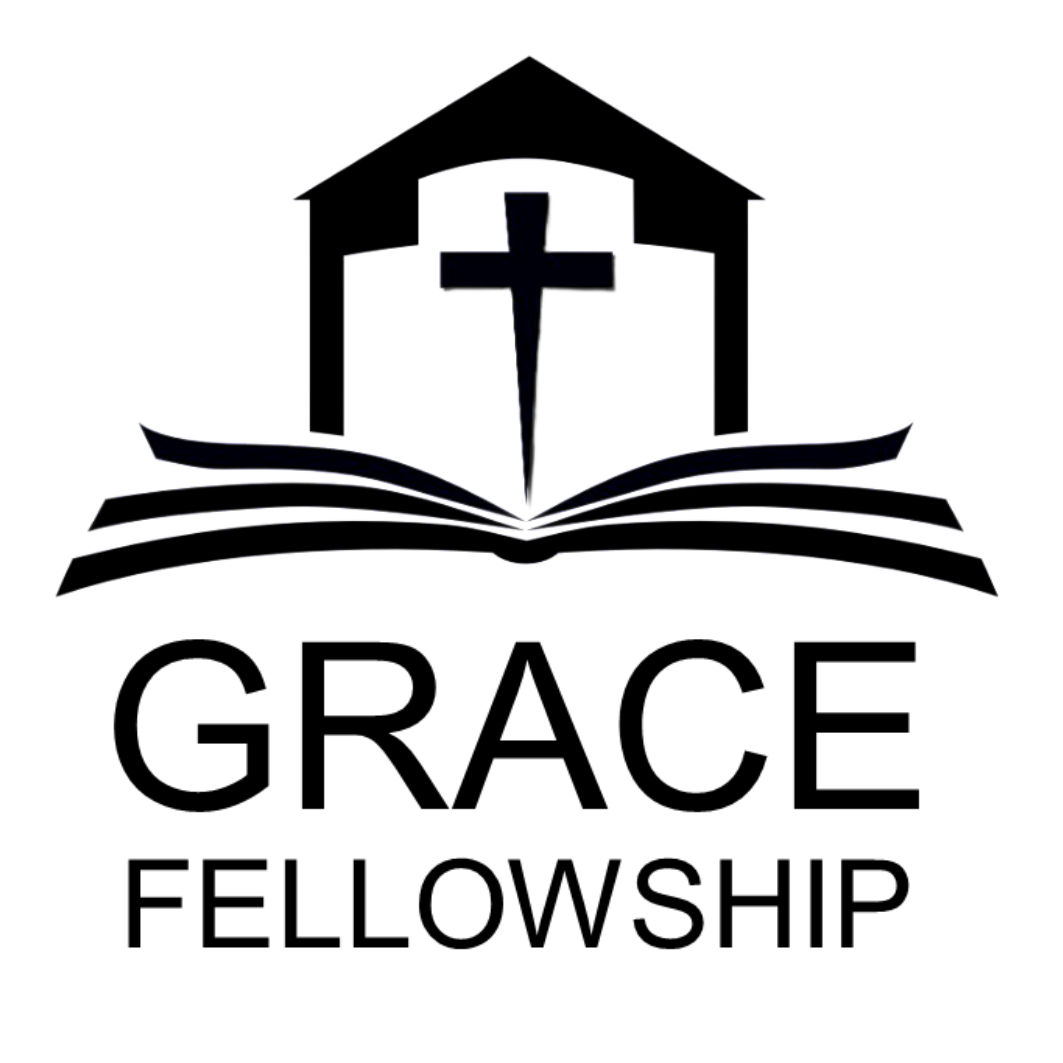